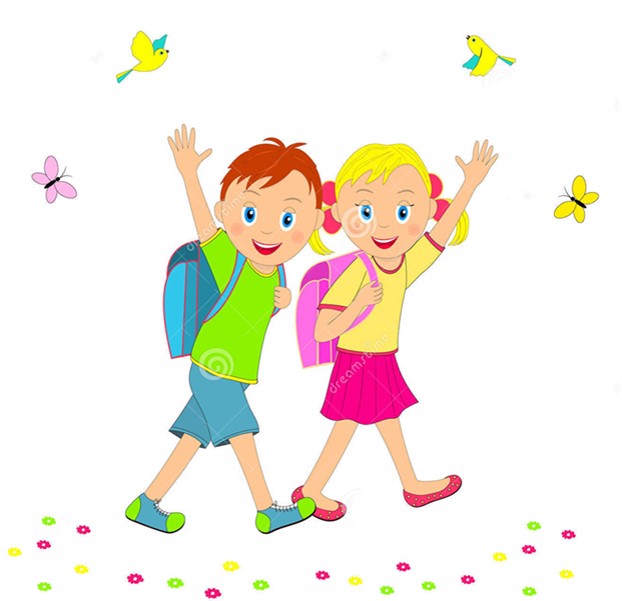 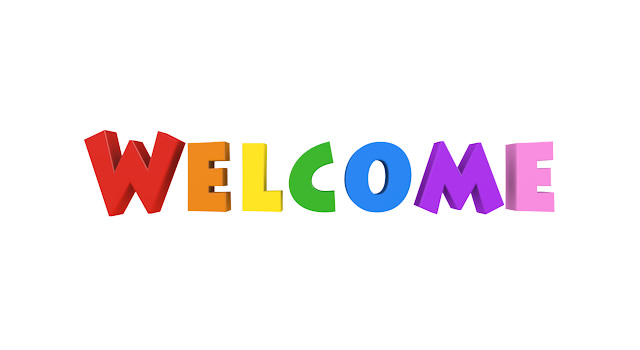 MD. KOWSER ALI                    
                     ASISSTANT TEACHER

DURLOVPUR GOVT. PRIMARY SCHOOL
                HORINAKUNDU, JHENIDAH.
kowser.gps@gmail.com
Sub: English 
Class: Two
Lesson : Alphabet
        Parts of the lesson: P-T(Activity-C)
        Page No-9
Safety environment by greetings song.
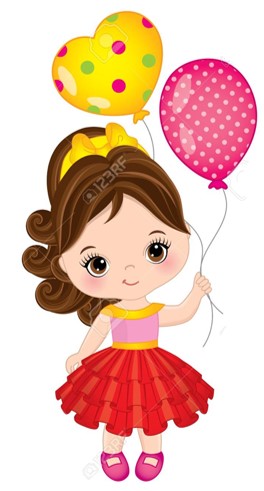 Hello! Hello! How are you?
I’m well, I’m good.
I’m great, I’m wonderful.

Hello! Hello! How are you?
I’m fine! I’m great today.
Checking homework and justify the previous lesson.
Our today’s lesson is too--
Alphabet (P-T)
Activity-C
LEARNING OUTCOMES
By end of the lesson students will be able to-------
Speaking: 1.1.2 say simple words and phrases with proper sounds and stress.
Reading: 1.4.1 read words and phrases with the help visual clues and simple
                        sentences.
Writing: 1.2.1 write non-cursive small letter.
Spell the words we learned the previous class.
sun
tiger
pot
quail
rose
Open your English book at page-9 and see the Activity-C
What can you see in the picture?
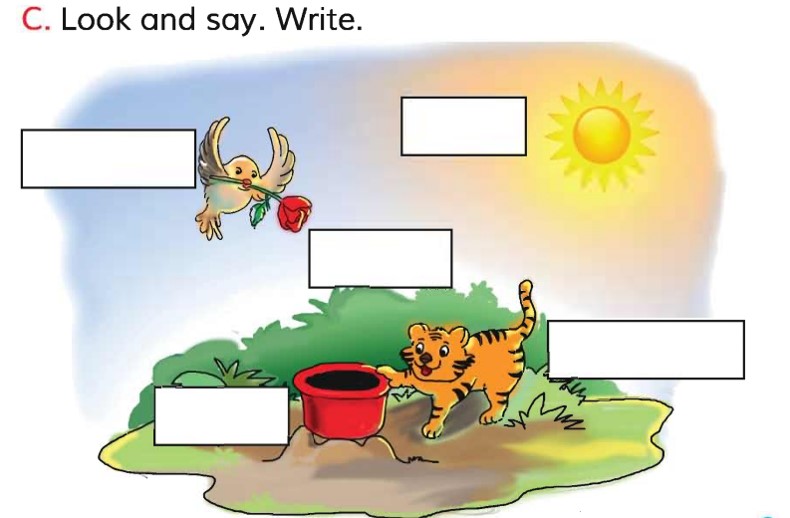 sun
quail
rose
tiger
pot
What can you see in the sky?
What is the tiger doing?
Exchange your books and check the text of other.
Match your answers.
SGW
Say and write the small letter.
R---
T---
P---
S---
Q---
Read and say.
quail
pot
rose
tiger
sun
pot
quail
tiger
sun
rose
quail
pot
rose
tiger
sun
pot
quail
tiger
sun
rose
Identifying weak students and taking to cure.
One day one word
What is this?
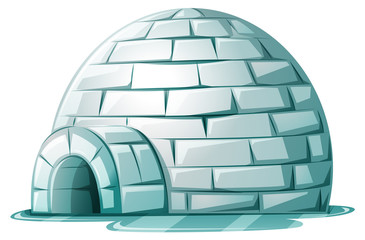 igloo
বরফের ঘর
Spell out the word - SGW
Find out the letters that are made by the word-------.
n
l
e
i
c
g
o
k
o
u
Find out the correct word-------.
igloo
egloo
agloo
igglo
Say the missing letter.
iglo--
i--loo
ig--oo
igl--o
Write the word to your notebook.
igloo
Date-
/      /20
ইগলু
বরফের ঘর
Home work
Page 6 will be well read and written.
That’s all for today. Goodbye. See you tomorrow.
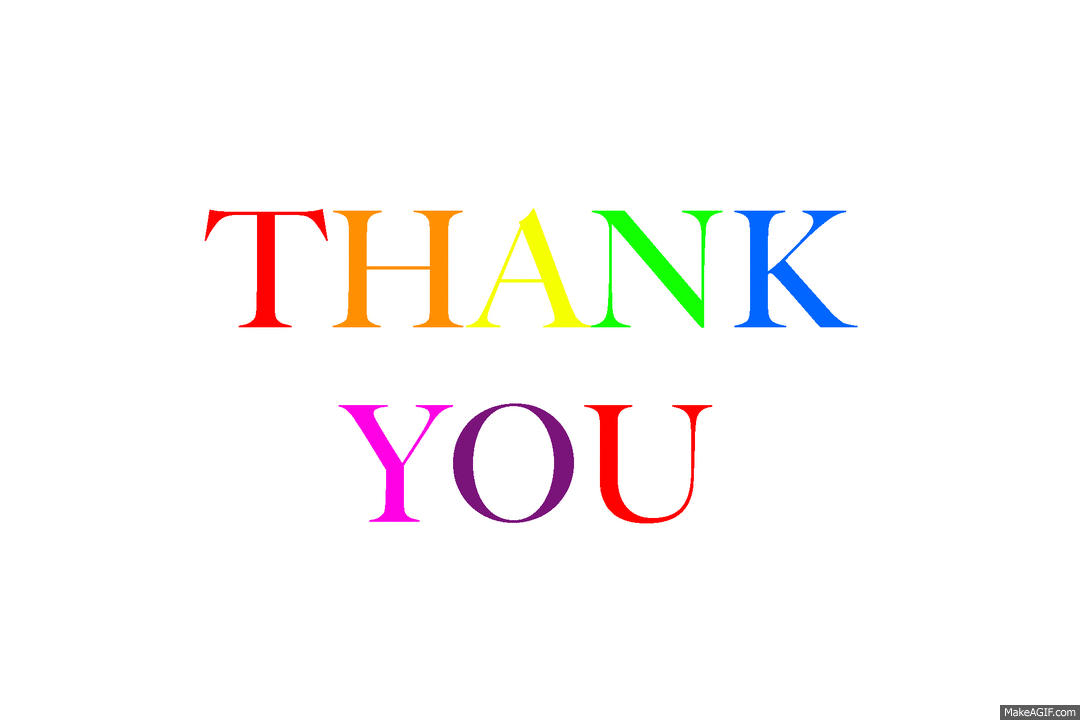